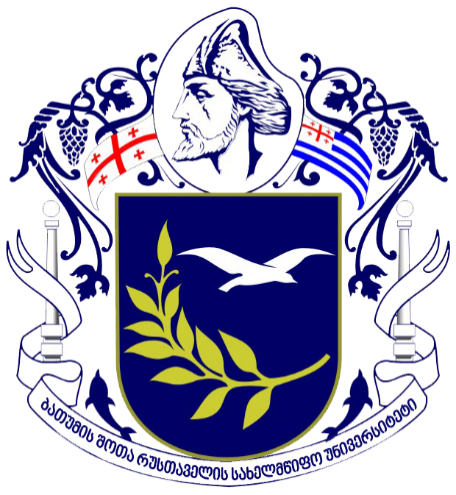 ბათუმის შოთა რუსთაველის სახელმწიფო უნივერსიტეტი
ეკონომიკისა და ბიზნესის ფაკულტეტი
ქართული წარმოების ზოგიერთი პროდუქციის კონკურენტუნარიანობის კვლევა ადგილობრივ ბაზარზე
ეკონომიკის დოქტორი, ასოც. პროფესორი   ბ.გეჩბაია
ეკონომიკის დოქტორი,  პროფესორი გ. მამულაძე
ეკონომიკის დოქტორი, ასოც. პროფესორი პ. აროშიძე
კვლევის საგანი
საექსპორტო პროდუქციასა და ამ პროდუქციის ცნობადობას შორის კავშირი
ქართული წარმოების პროდუქციის კონკურენტუნარიანობა
კვლევის მიზანი
ქართული პროდუქციის საექსპორტო პოტენციალის ზრდის ხელშემწყობი ფაქტორების განსაზღვრა
ქართული წარმოების პროდუქციის ცნობადობაზედ მოქმედი ფაქტორების განსაზღვრა
ქართული წარმოების პროდუქციის კონკურენტუნარიანობის კვლევა ადგილობრივ ბაზარზე
ამოცანები
ფასების დაფიქსირება წინასწარ შემუშავებულ პროდუქციაზე სუპერმარკეტებში, ორგანიზებულ და არაორგანიზებულ სავაჭრო ადგილებში
ქართული პროდუქციის მიმართ სანდოობის დონის განსაზღვრა
ზოგიერთი პროდუქციის კონკურენტუნარიანობის განსაზღვრა
ზოგიერთი ქართული პროდუქციის მიმართ სანდოობის დონე
გმადლობთ ყურადღებისთვის!